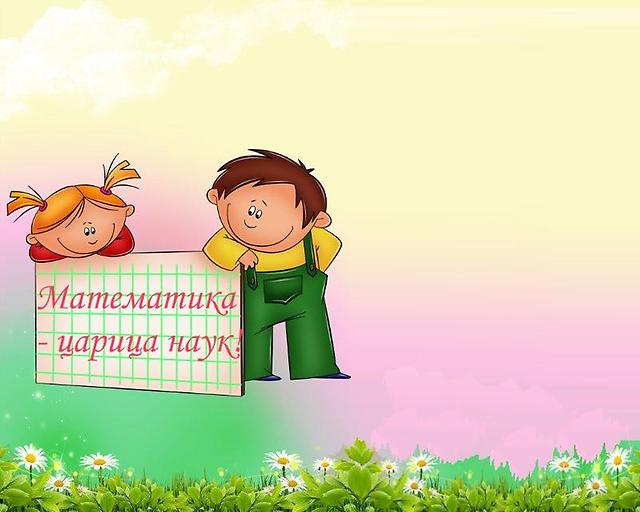 Действия с десятичными дробями.
Девиз урока: “Знания имей отличные по теме : “Дроби десятичные””.
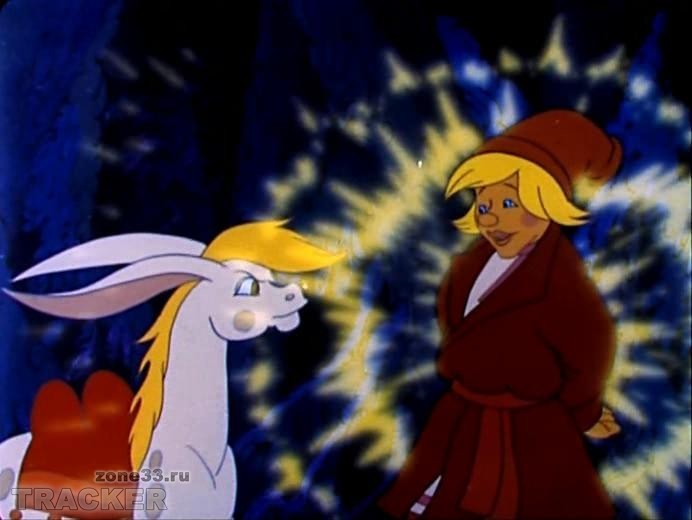 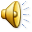 «Казнить , нельзя помиловать»
«Казнить нельзя , 
помиловать»
Конек-Горбунок
Ответ:                                                 Тридцать три
1.1,4+0,6=
8.0,58*50=
2.2-1,7=
9.0,36+1,64
10. 1,16-0,86=
3.0,3*1,2=
4.0,36+0,04=
11. 0,2*1,8=
5.0,4+0,96=
6.1,36-0,2=
7.1,6+0,4=
Расшифруйте код:
207,8
15,67
112,9
11,29
156,7
78
0,78
1,129
1,567
0. 20,78
15,27+0,4=a
a – 4,38=в
В+9,49=с
c*100-2000=d
2406
Физкультминутка.
Решить задачу:
Из двух городов, расстояние между которыми 425 км, одновременно навстречу друг другу вышли два поезда. Скорость одного поезда 75 км/ч, а скорость второго в 1,2 раза больше. Какое расстояние будет между поездами через 2,3 ч после начала движения?
Дополнительно:
60,75-6,45*(2,7+4,3)=
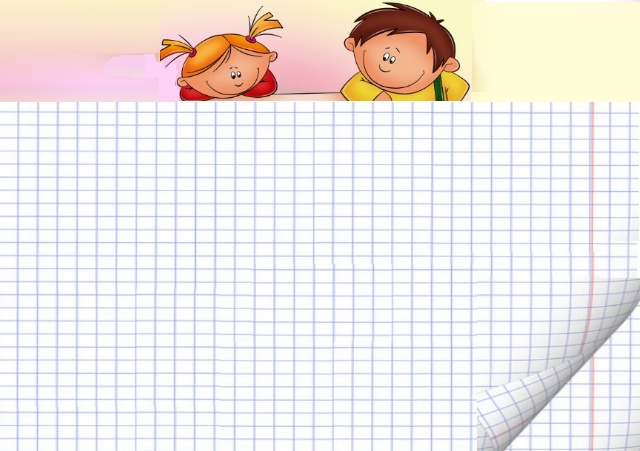 Рефлексия:
было интересно…
было трудно…
я выполнял задания…
я понял, что…
теперь я могу…
я почувствовал, что…
я приобрел…
у меня получилось …
я смог…
я попробую…
меня удивило…
мне захотелось…
СПАСИБО ЗА урок!!!